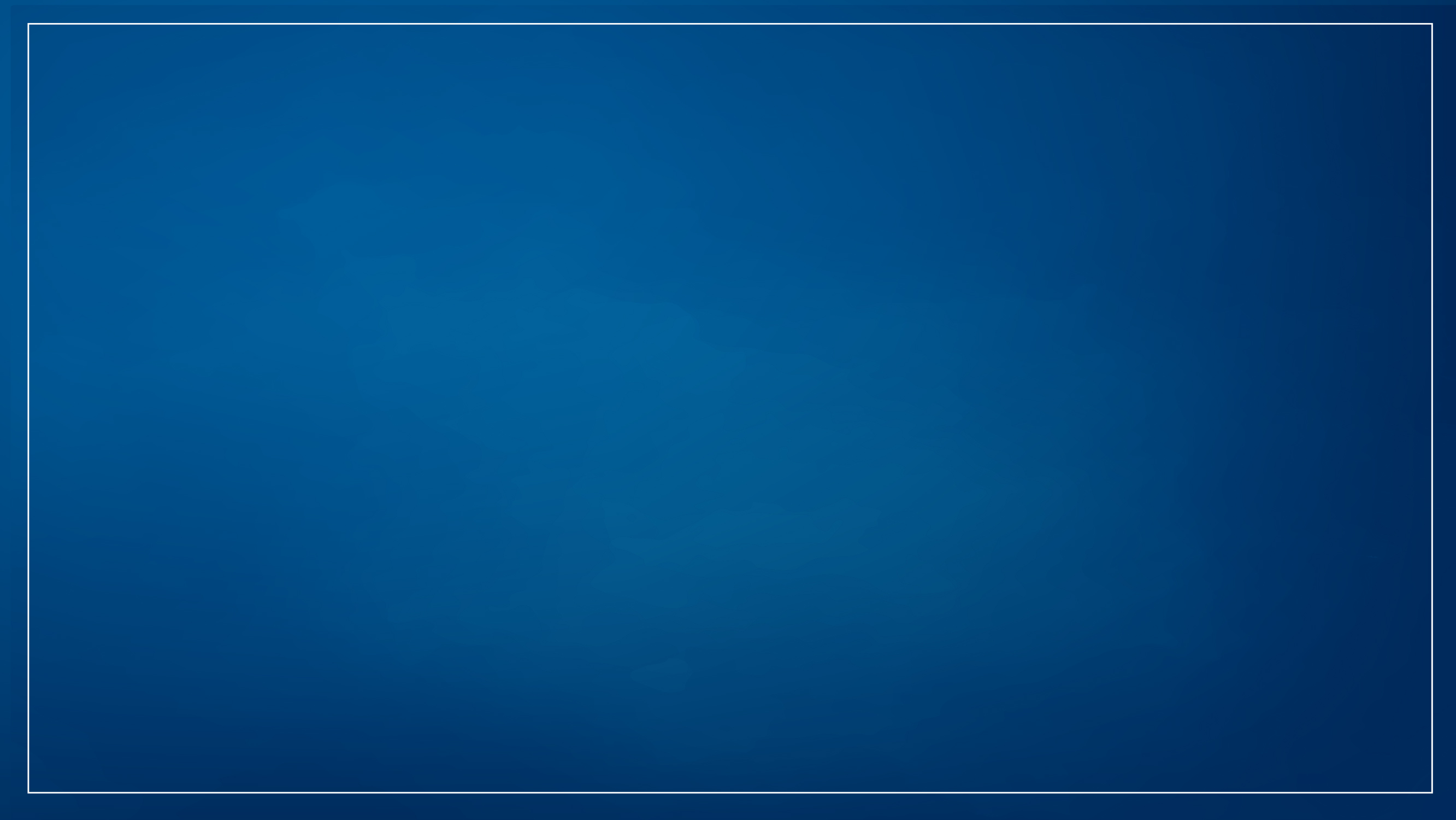 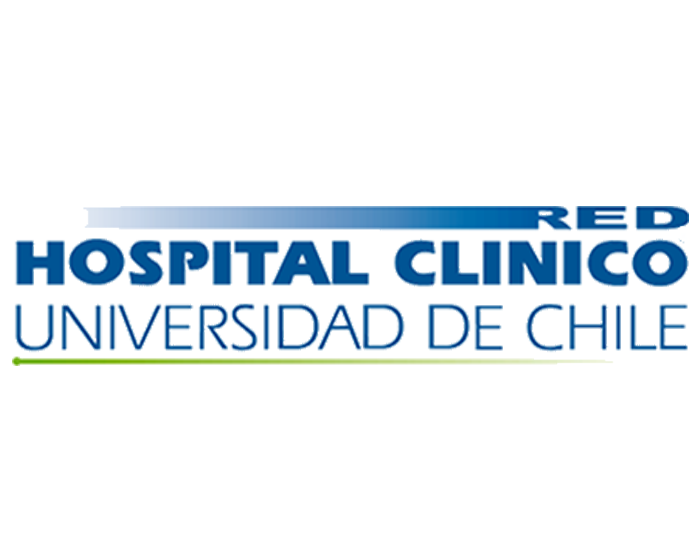 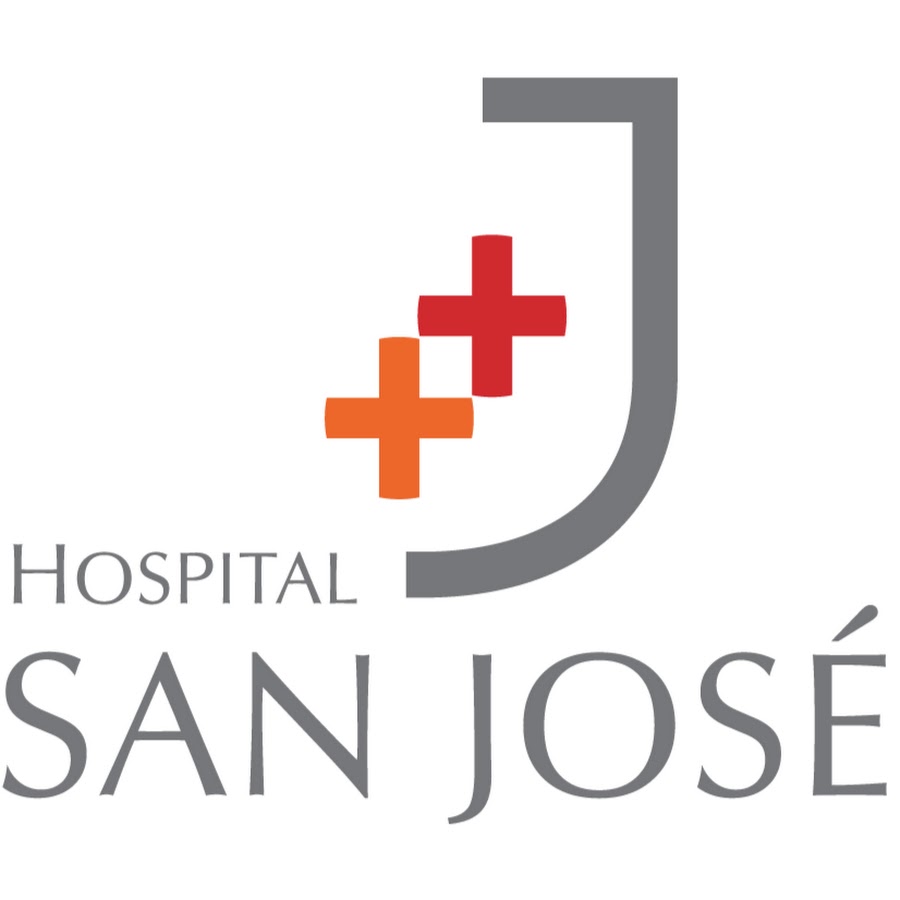 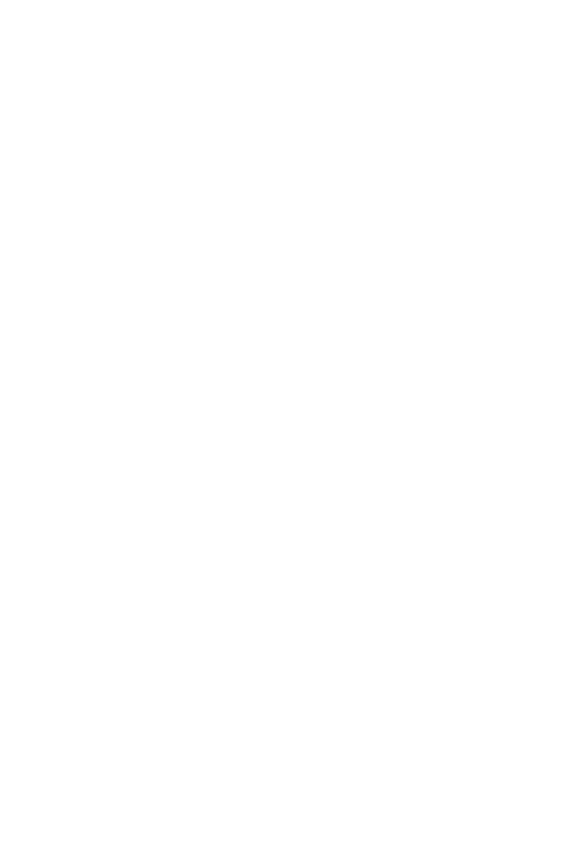 FRACTURA DE FÉMUR
Sebastián León Iglesias
Curso Especialidades Médico – Quirúrgicas I 
Traumatología
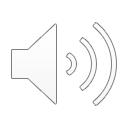 Fecha 13/03/23
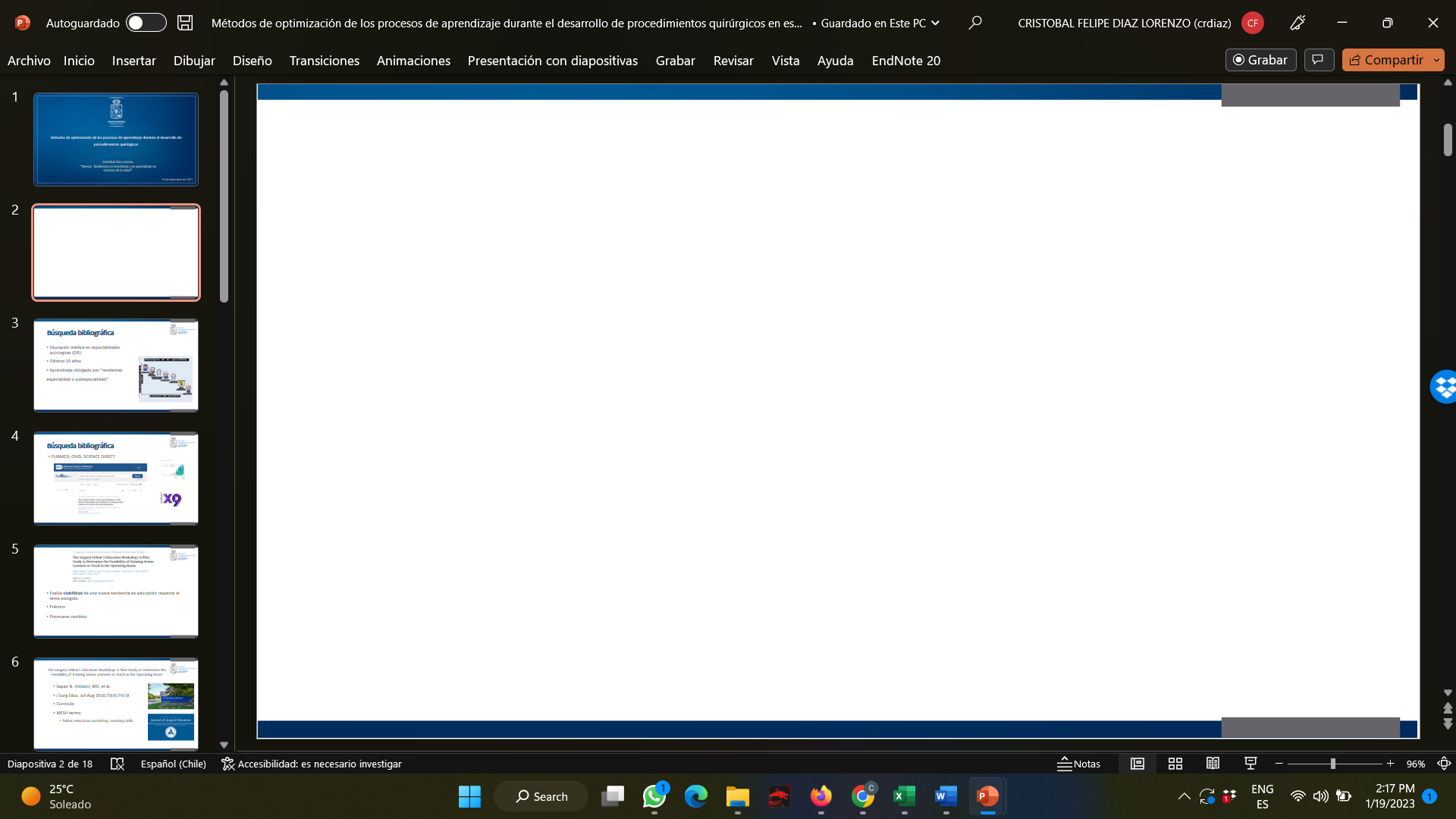 FRACTURA FEMUR DIAFISIARIO
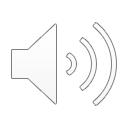 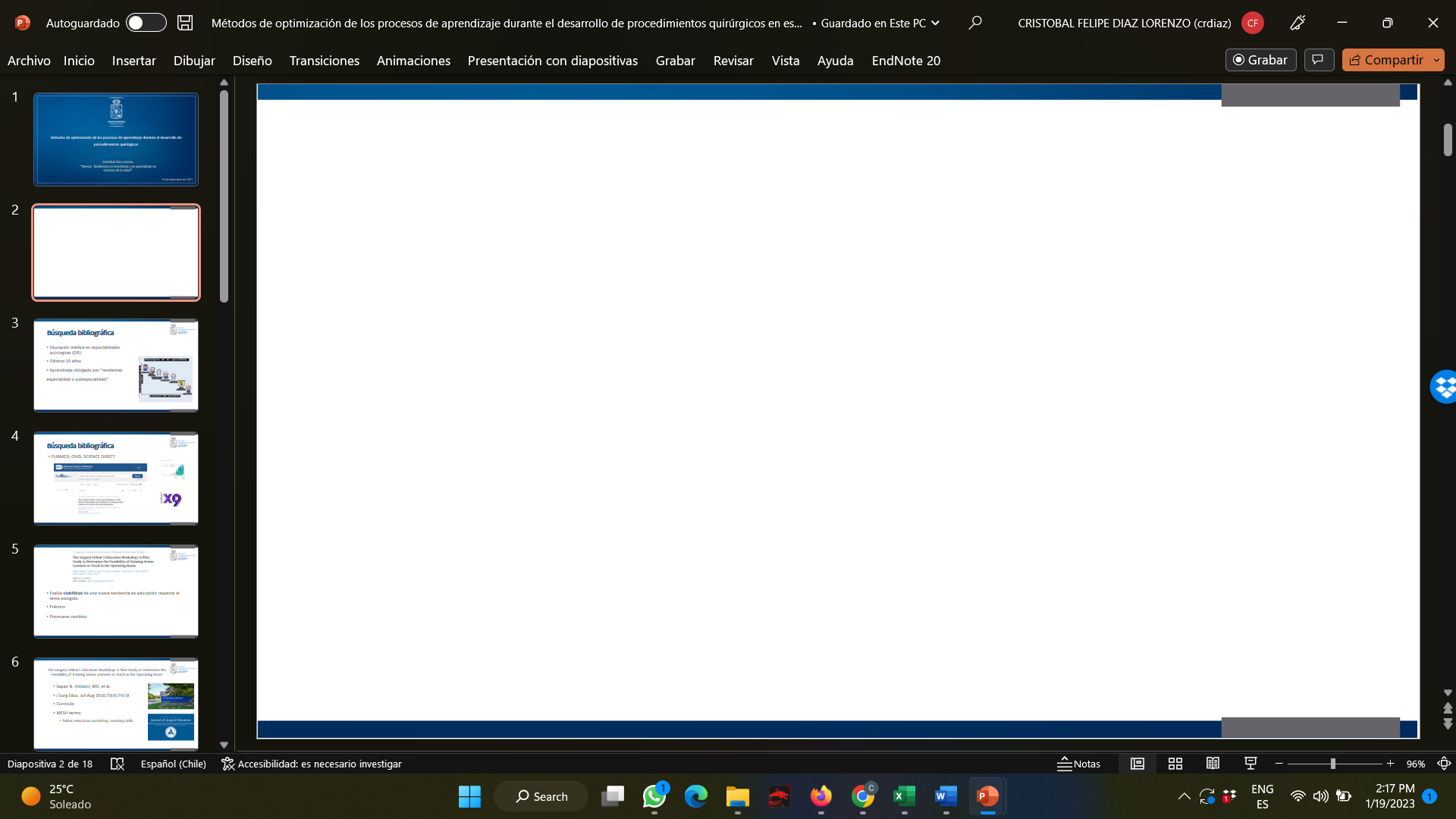 Introduccion
Fractura frecuente
Incidencia mundial entre 10 y 21 por 100.000 por año
Politrauma
Puede ser de riesgo vital
Accidentes de alta energía
ATLS
Distribucion bimodal
Alta energía -  población joven
Baja energía – población adulto mayor
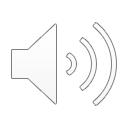 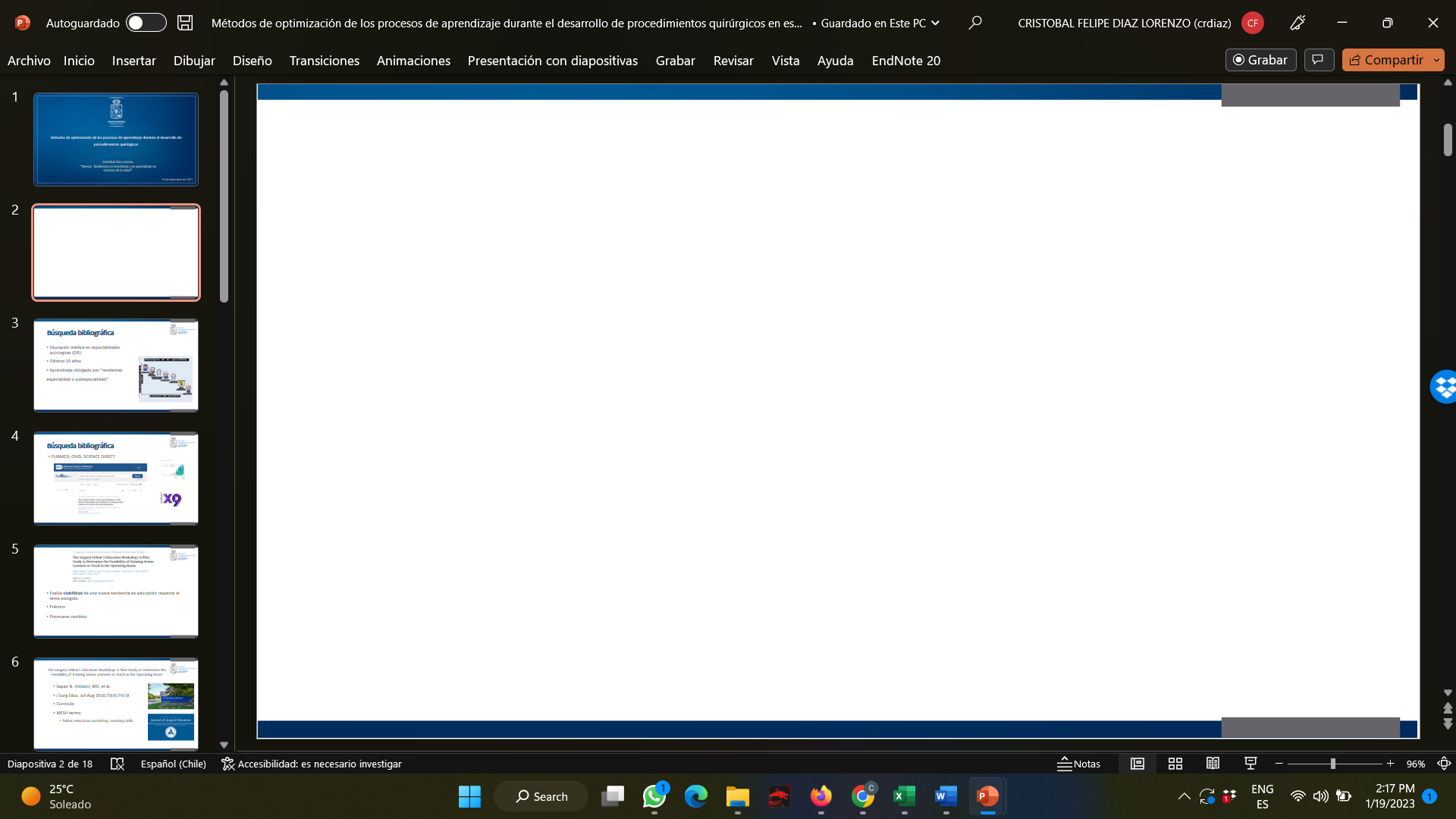 Anatomía
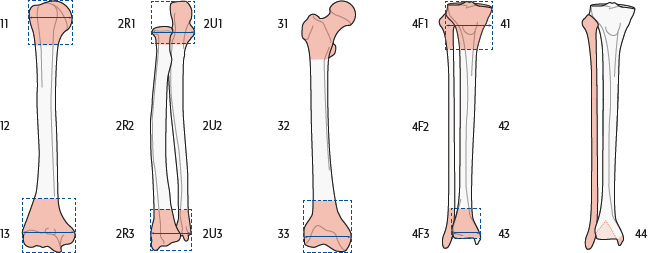 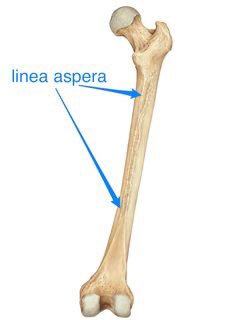 Diáfisis
Desde trocánter menor hasta cóndilos (cuadrado metafisiario)
Región subtrocanterica: 5 cm distal a trocánter menor
Cilindro con curvatura anterior (radio 120cm +-36)
Cortical medial sometida a compresión y lateral a tensión
Línea áspera
Inserciones musculares
Actúa cómo puntal
Irrigación
arteria femoral profunda. 
Por la línea áspera ingresa la arteria nutricia y da origen a la circulación endostal (2/3)
Los vasos periósticos son radiales y circunferenciales (1/3)
subtrocantérica
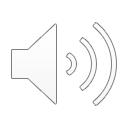 Anatomía
3 compartimentos musculares
Anterior
Extensores , n femoral
Posterior
Flexores , n ciatico
Medial
Aductores

Los musculos actúan como fuerzas deformantes
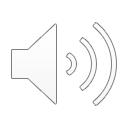 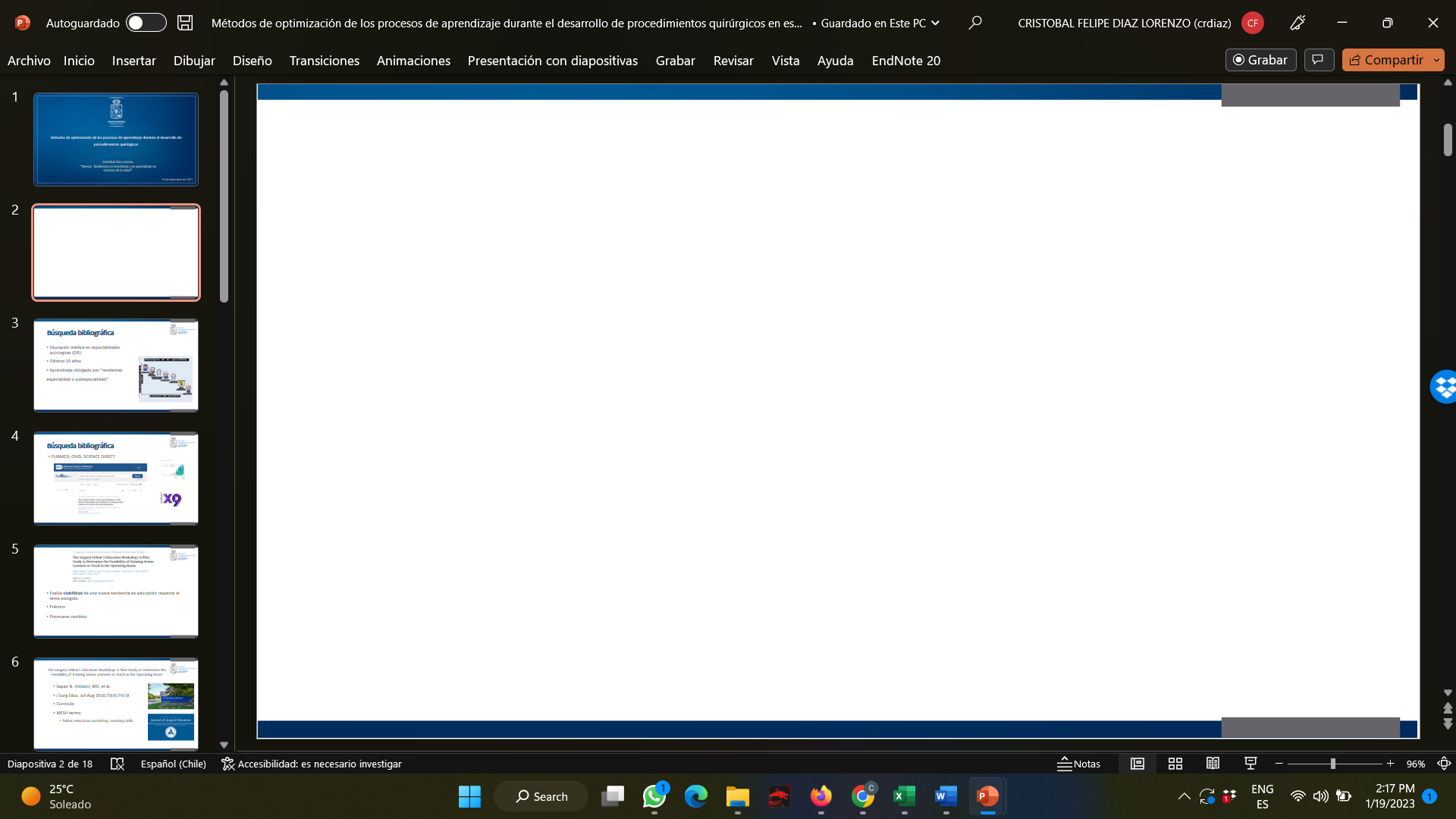 Anatomía
Gluteos M y Min: Se insertan en el trocánter mayor y abducen
Iliopsoas: flecta y rota externo. Se inserta en el trocánter menor.
Aductores acortan en varo
Gastrocnemios: angulan en flexión
Cuádriceps e isquiotibiales: acortan
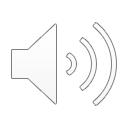 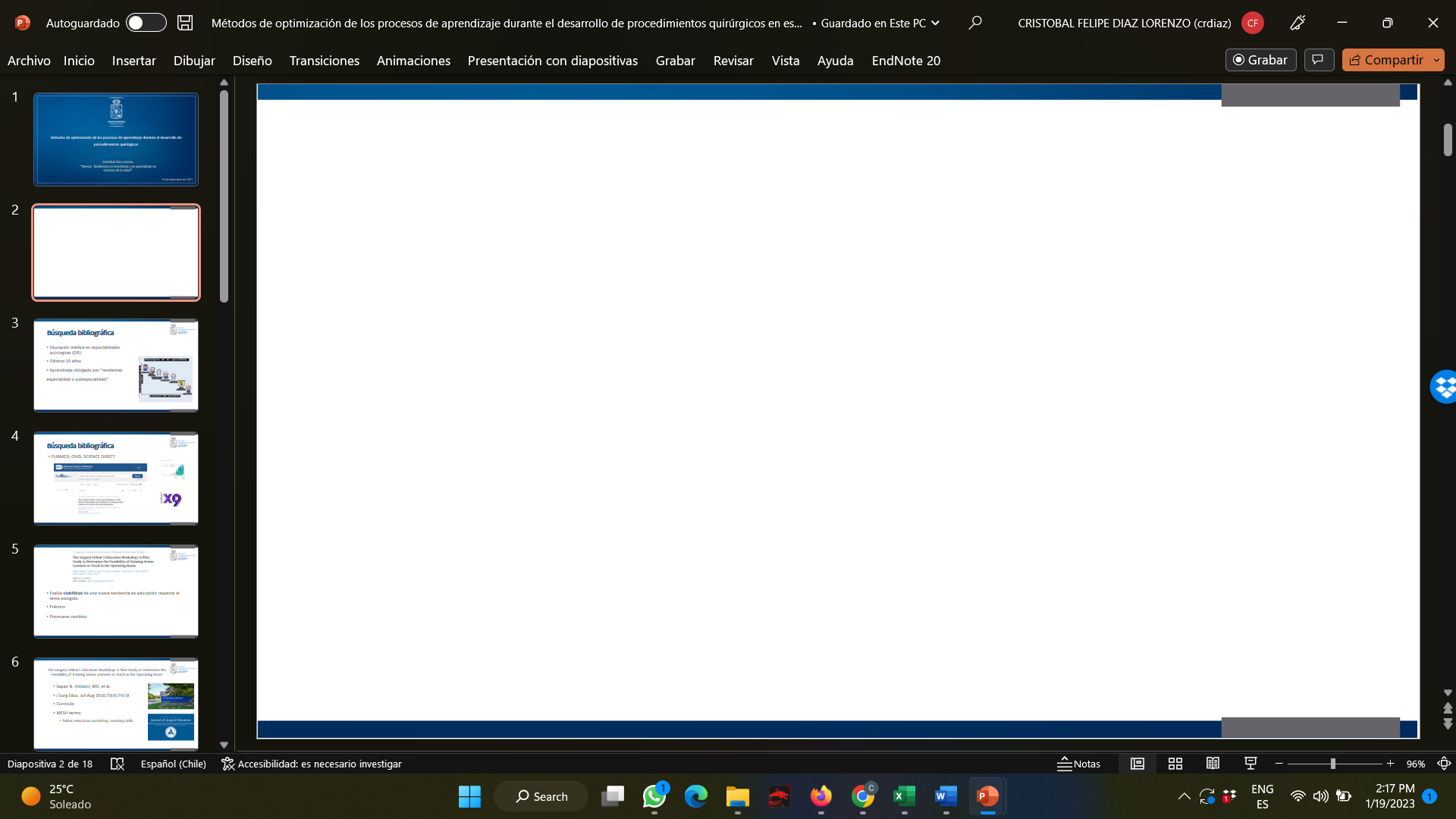 Etiologia
Mecanismo
traumático
Alta energía
Más común en población joven
Accidente automovilístico
Baja energía
Mas común en población añosa
caída a nivel
Patrones de fractura
transverso
espiral
oblicua
segmentaria
ala mariposa
conminuta
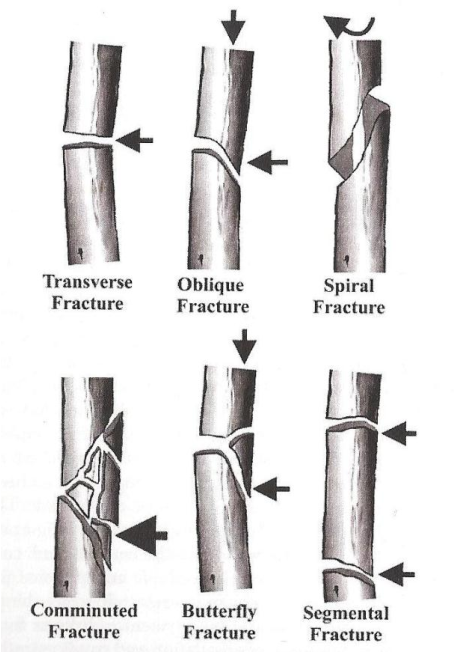 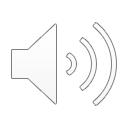 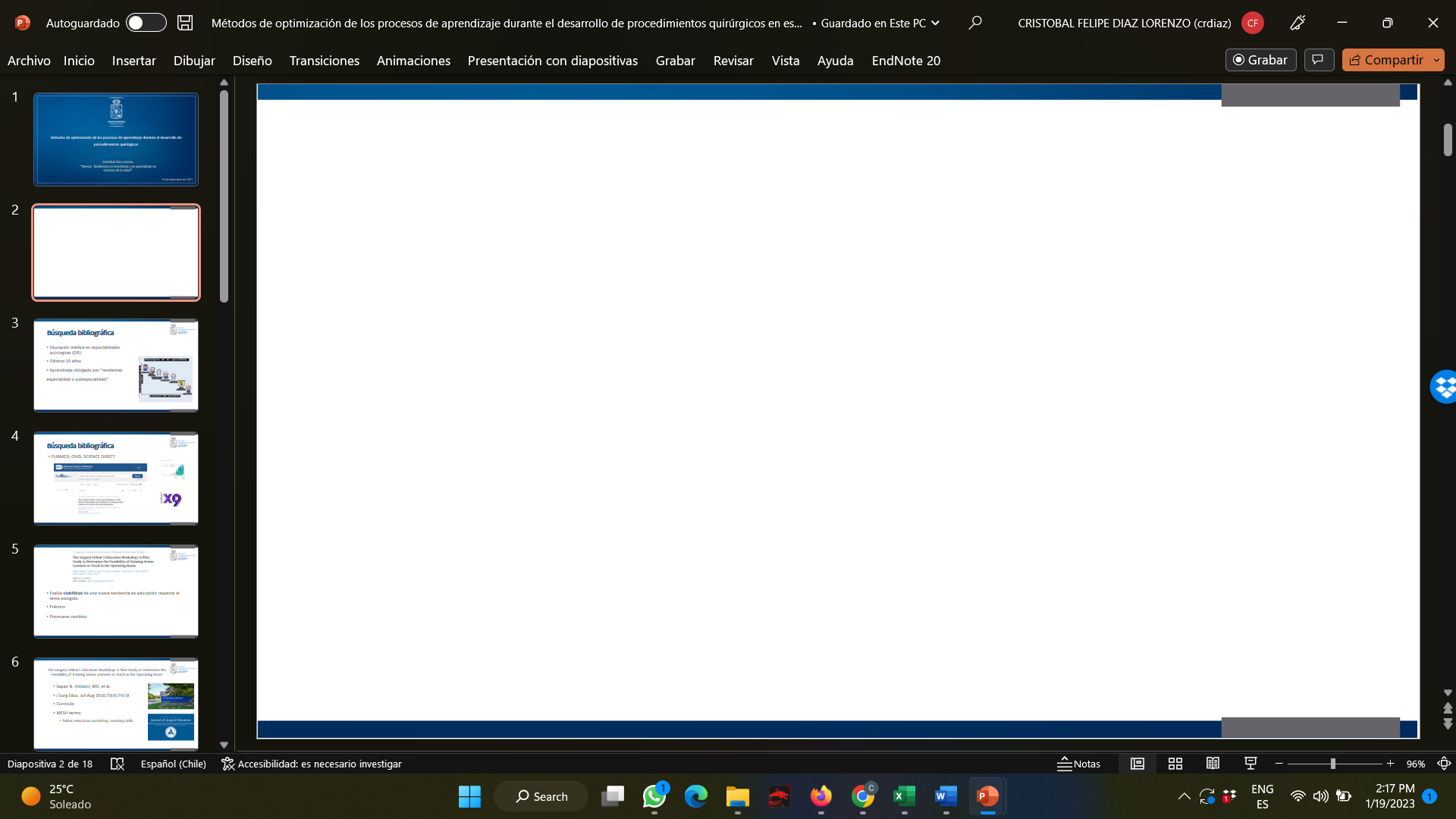 Lesiones asociadas
Ortopédicas
Fractura de cuello femoral ipsilateral (9%)
No desplazada
Frecuentemente no diagnosticadas 20%
Fractura bilateral de fémur
Alto riesgo de embolia grasa
Aumenta tasa de mortalidad
Fractura de tibia ipsilateral 
Fractura de acetábulo ipsilateral
Lesiones rodilla ipsilateral: ligamentosas, meniscos, etc. Hasta un 50%

Torácicas
Pulmonar
Tratamiento qx temprano puede llevar a SDRA
Importante evaluación y resucitación oportuna
Cerebral
Hemorragia cerebral, subdural, etc
Tratamiento qx temprano puede empeorar daño neurologico
Hipotension intraoperatoria – isquemia cerebral
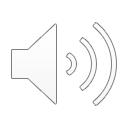 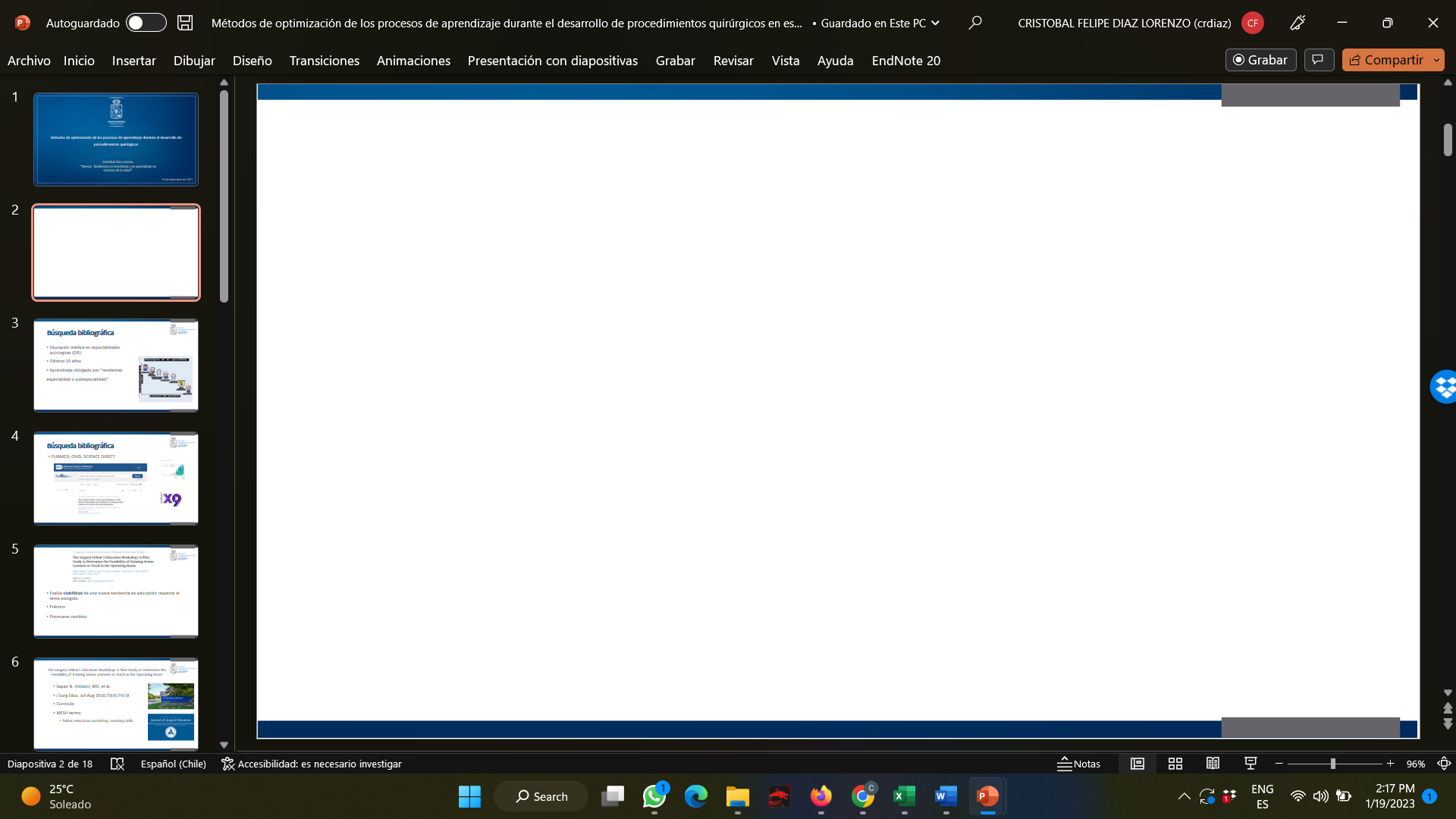 Presentación
Evaluación inicial
Advanced Trauma Life Support (ATLS)  -  resucitación adecuada
Síntomas
Dolor en muslo
Examen físico
Inspección
EXPOSICION (2%)
Muslo hichado, tenso
sangrado fractura fémur cerrada es 1000-1500ml    
en fractura de tibia es, 500-1000ml
Sangrado en fractura de fé,mur expuesta puede ser el doble 
Extremidad acortada
Movilidad limitada por dolor
Dolor a la palpacion alrededor de muslo
Neurovascular
registrar estado neurovascular distal
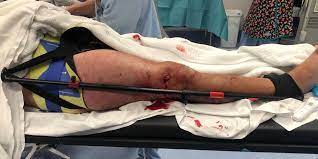 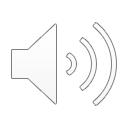 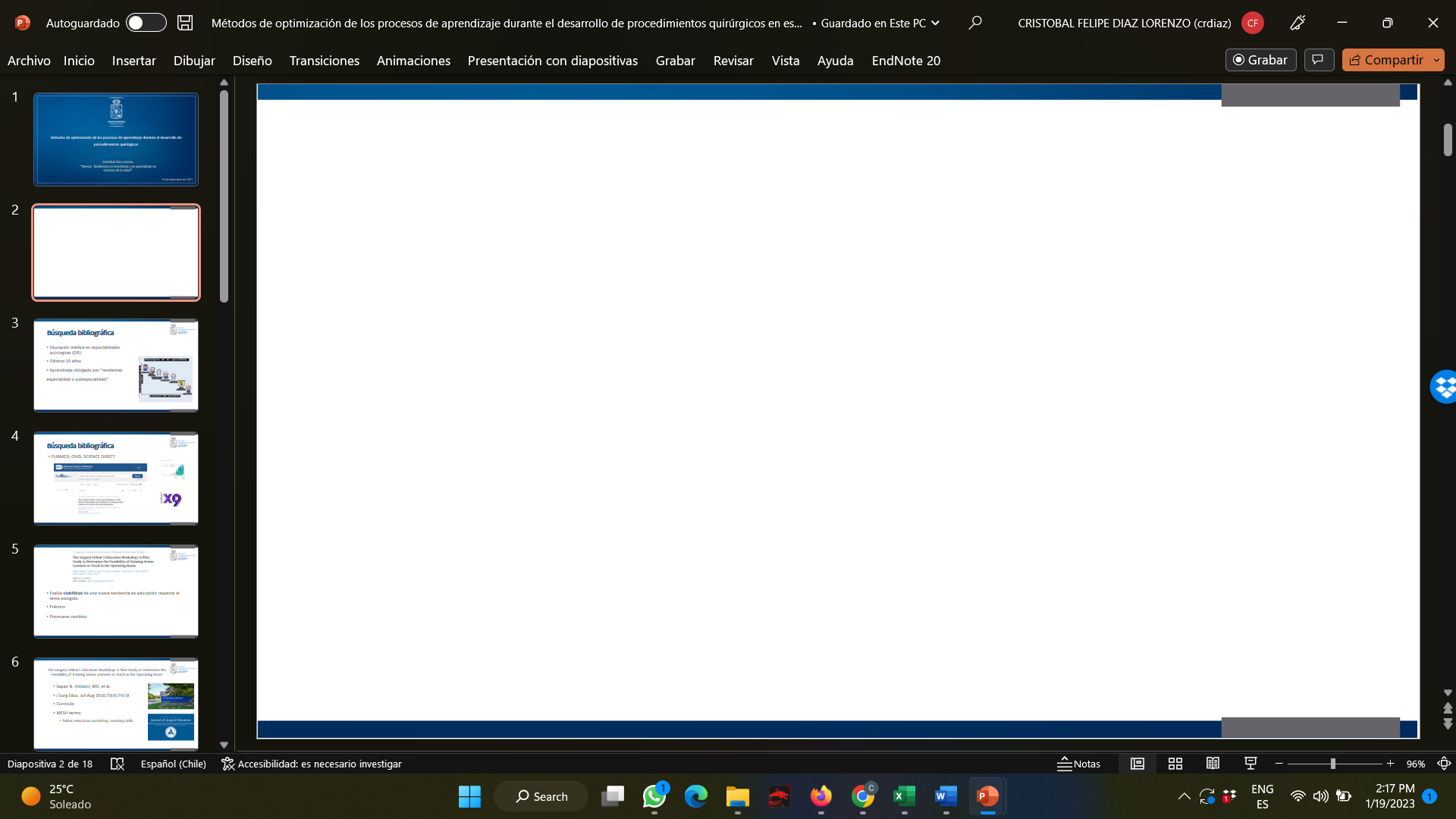 Evaluación
Imágenes
Rx Femur AP LAT
Rx Cadera ipsilateral AP LAT
Descartar fractura de cuello
Rx Rodilla ipsilateral AP LAT
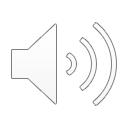 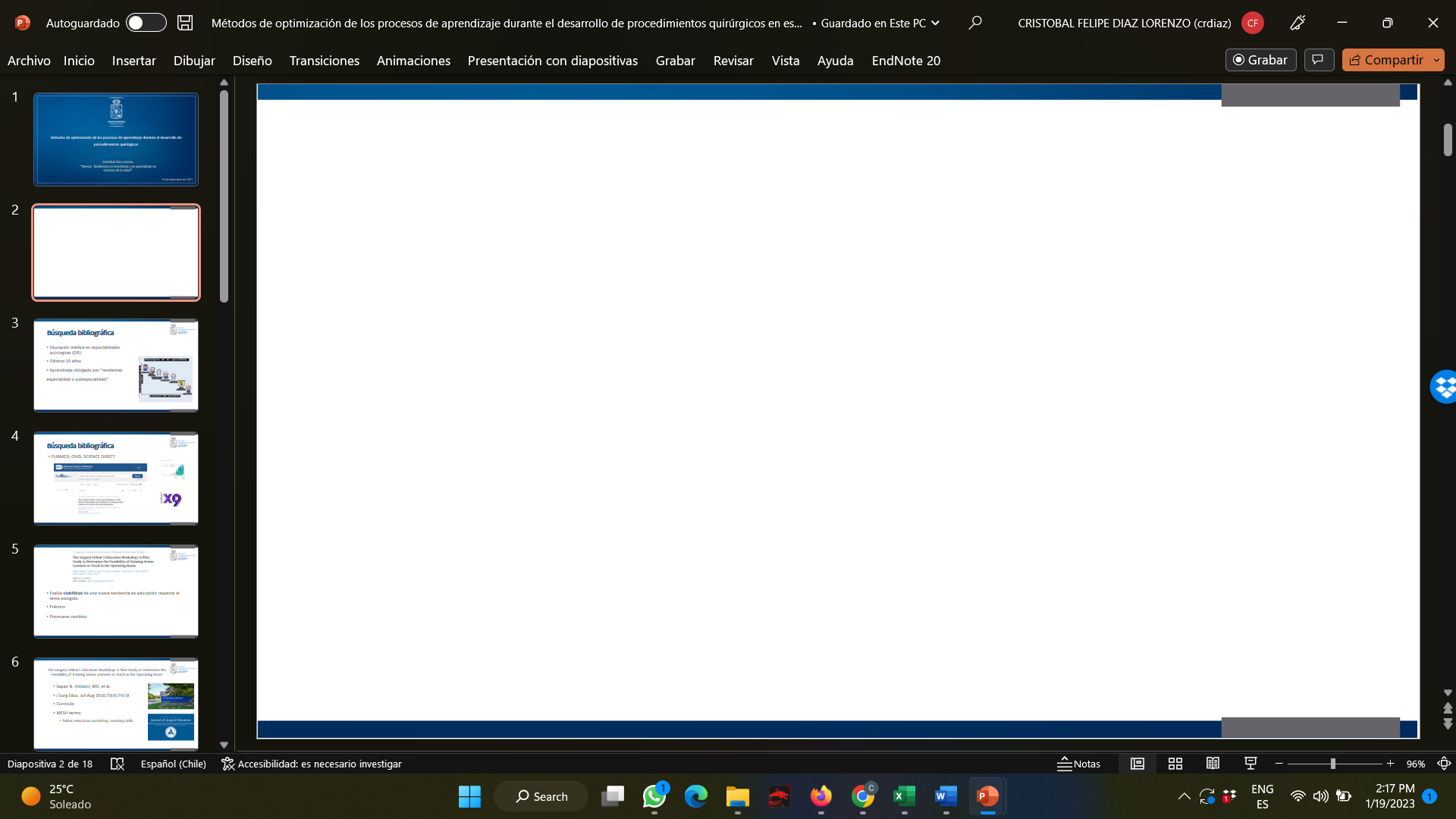 Evaluación
TAC	
En contexto de paciente politmt
una diferencia de distensión capsular de >1 mm entre los lados lesionados y no lesionados en la ventana axial de tejido blando
Fluoroscopia
intraoperatorio de la cadera ipsilateral
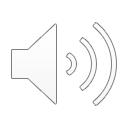 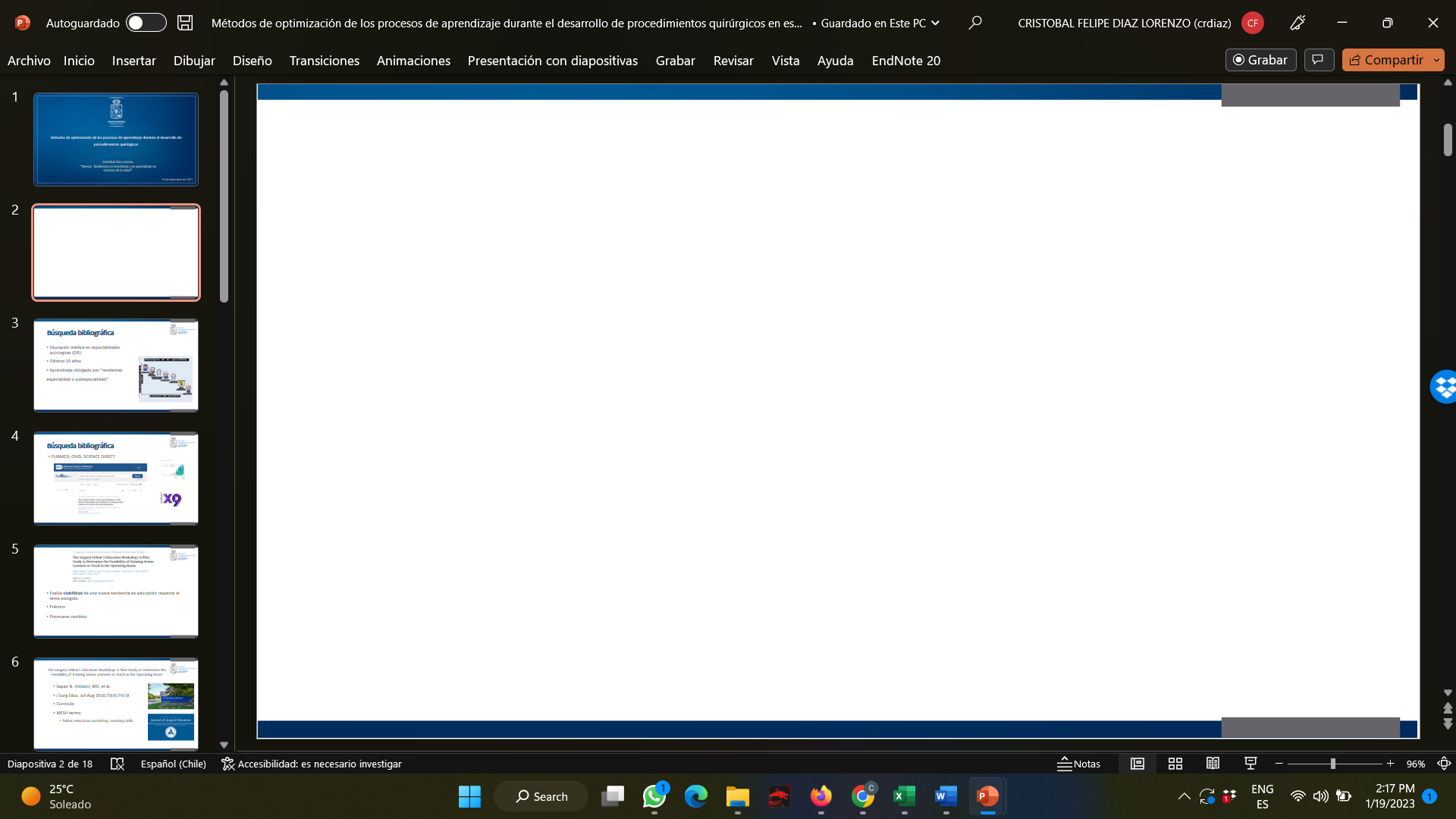 Clasificación
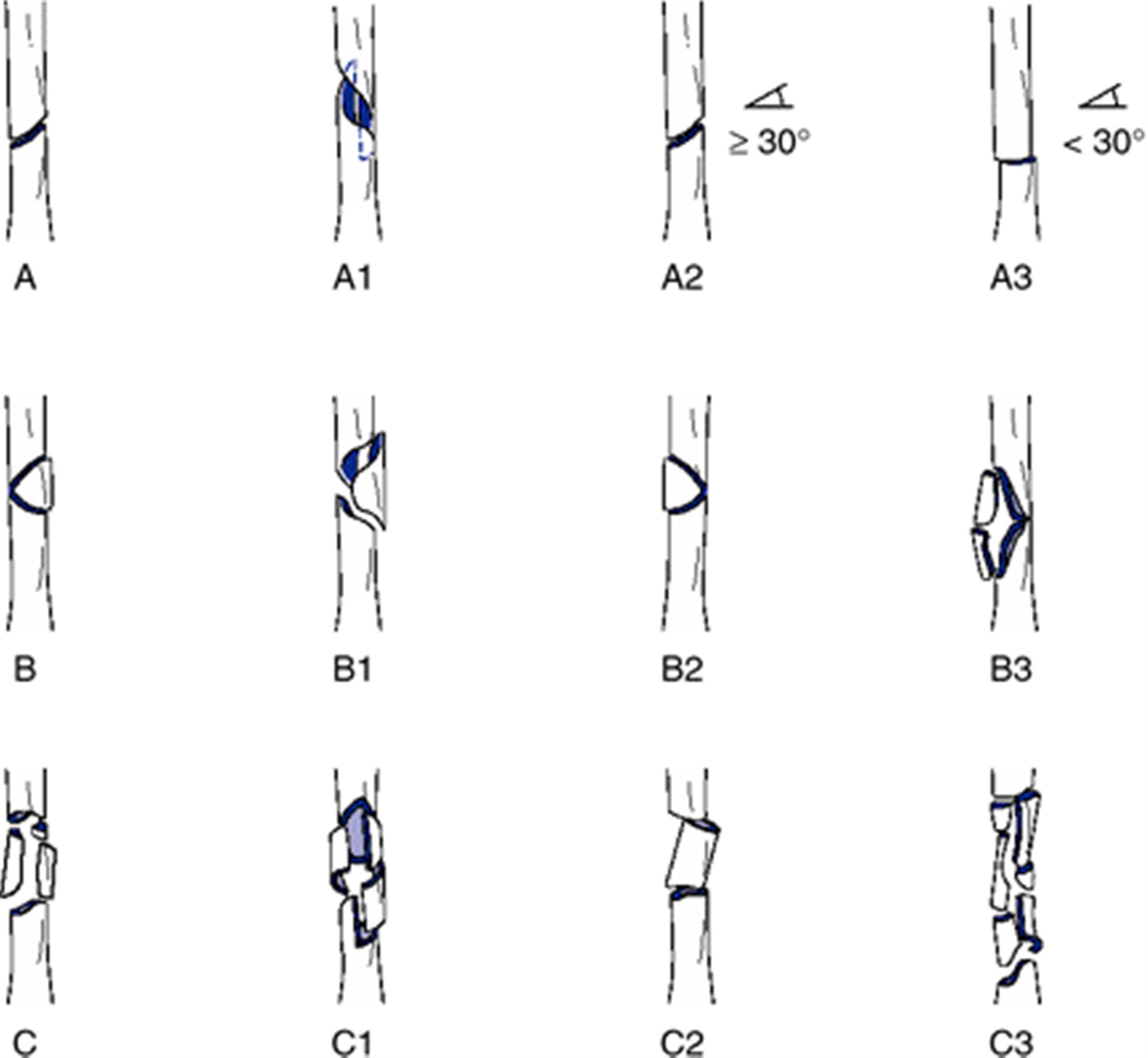 AO
A. Simple (1 espiroidea 2 oblicua 3 transverso)
B. Mariposa (1 espiroidea 2 cuña en flexion 3 cuña multifragmentaria) 
C. Conminuta (1 Espiroidea 2 Segmentaria 3 irregular).
Winquist
0 sin 
I <25% 
II < 50% 
III >50% 
IV conminución segmentaria 
Gustilo y Anderson
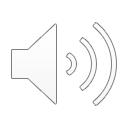 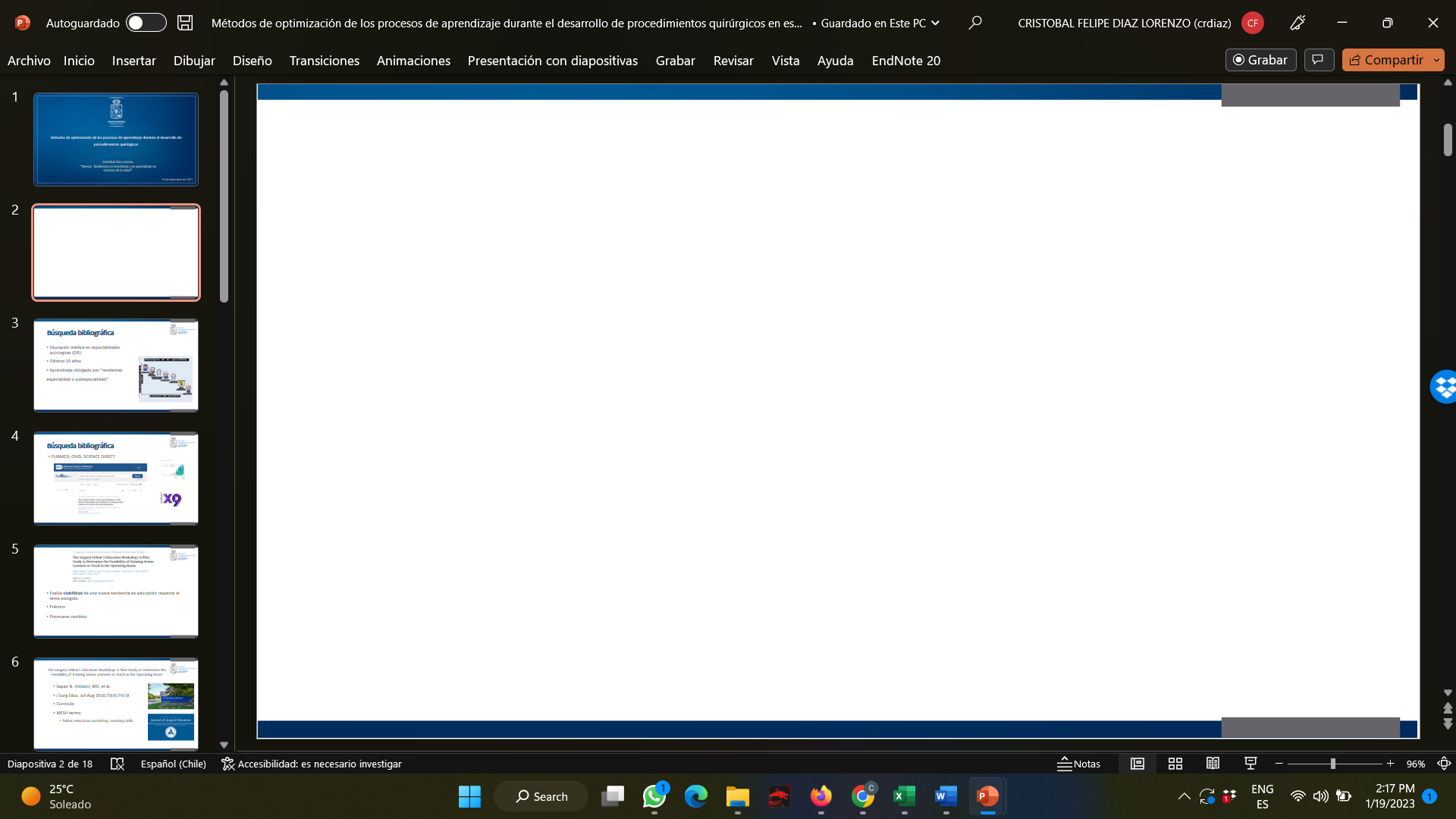 Manejo y Tratamiento
Clavo Endomedular
Gold-standard
tratamiento definitivo dentro de las 24 a 48 horas en pacientes estables reduce la incidencia de complicaciones pulmonares, las tasas de infección y la mortalidad. 
El retraso en el tratamiento aumenta las complicaciones pulmonares
56% vs 16% de los pacientes tratados temprano
Técnica que preserva el flujo sanguíneo circundante y retiene el hematoma que contiene factores de crecimiento óseo beneficiosos. 
Beneficios: carga de peso temprana que ayuda a mantener la masa muscular, la función, la fuerza y la movilidad.
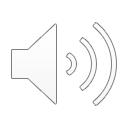 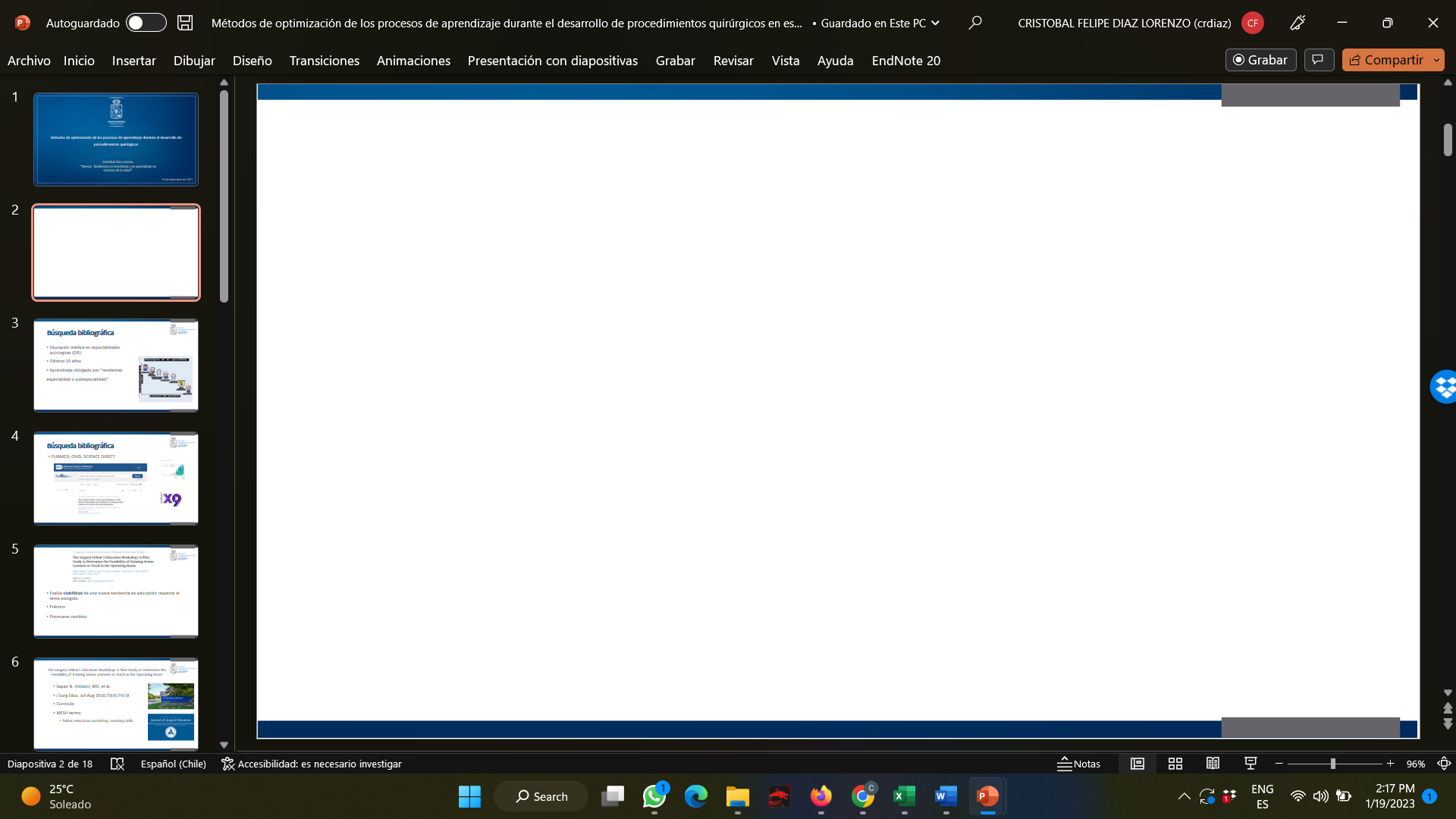 Manejo y Tratamiento
Clavo anterógrado
Gold standard
Clavo retrogrado
fx cuello femoral ipsilateral, rodilla flotante, fracturas bilaterales de fémur, embarazo e individuos con obesidad mórbida



RAFI con placa
no uniones recalcitrantes, fracturas periprotésicas y periimplantes, canales femorales estrechos.
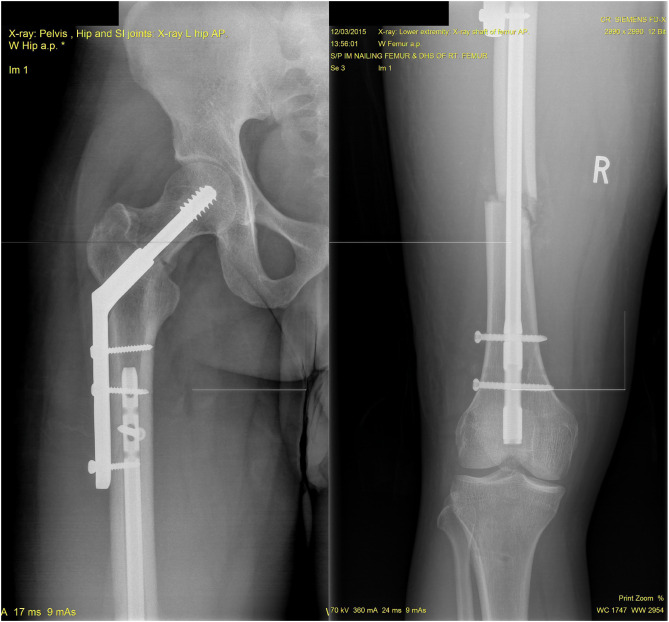 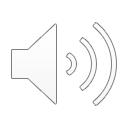 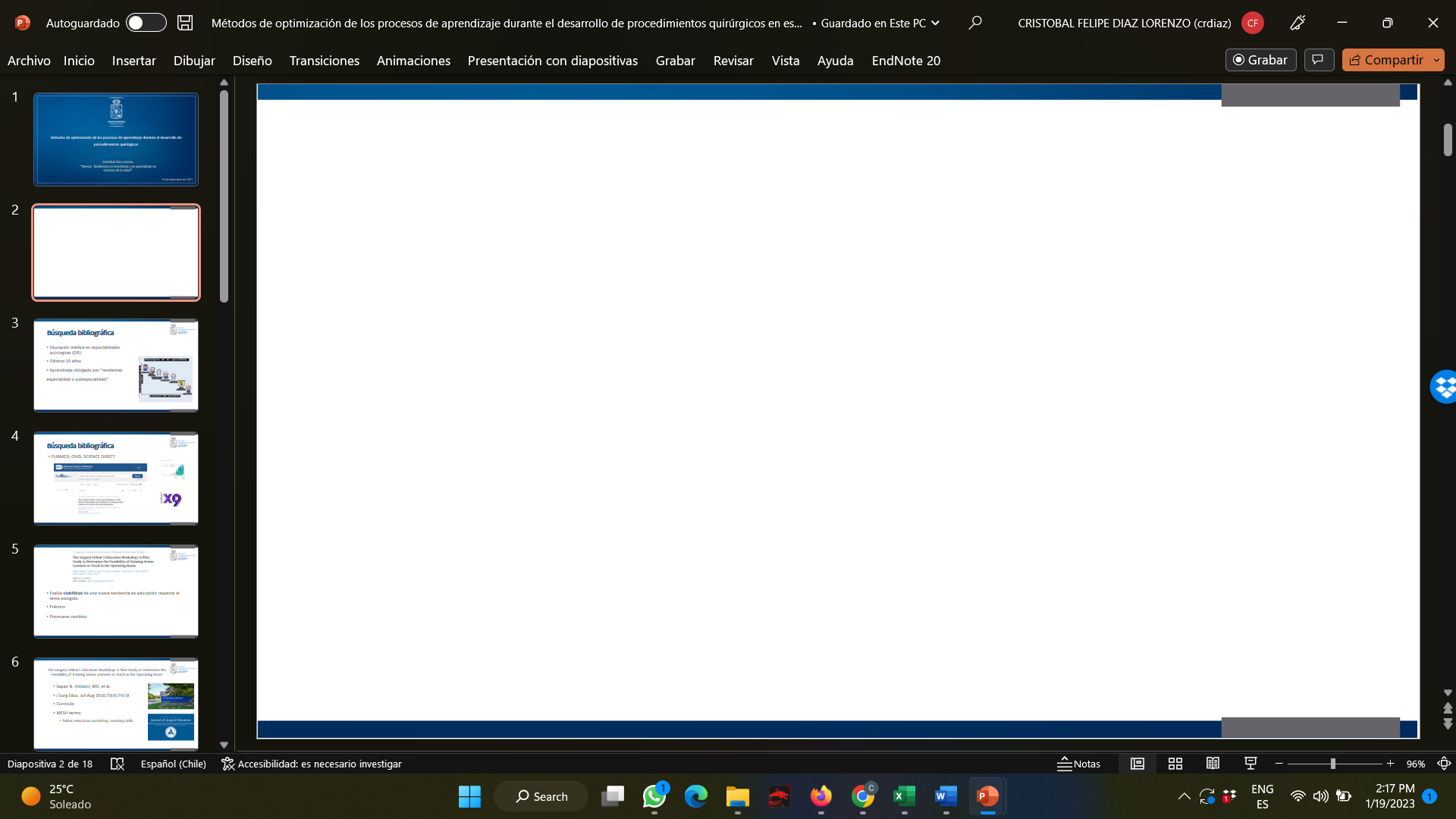 Manejo y Tratamiento
Fijador externo
con fracturas expuestas, lesiones vasculares, politraumatizados, estabilización para traslado y aquellos inestables para atención temprana definitiva
restauración relativa de la longitud, la alineación y la rotación
No se usa como tratamiento definitivo

Tracción transesquelética
Transitorio
Para estabilización de paciente en espera de manejo definitivo
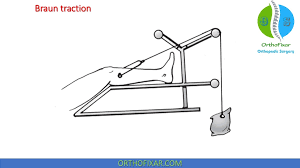 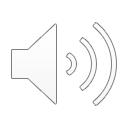 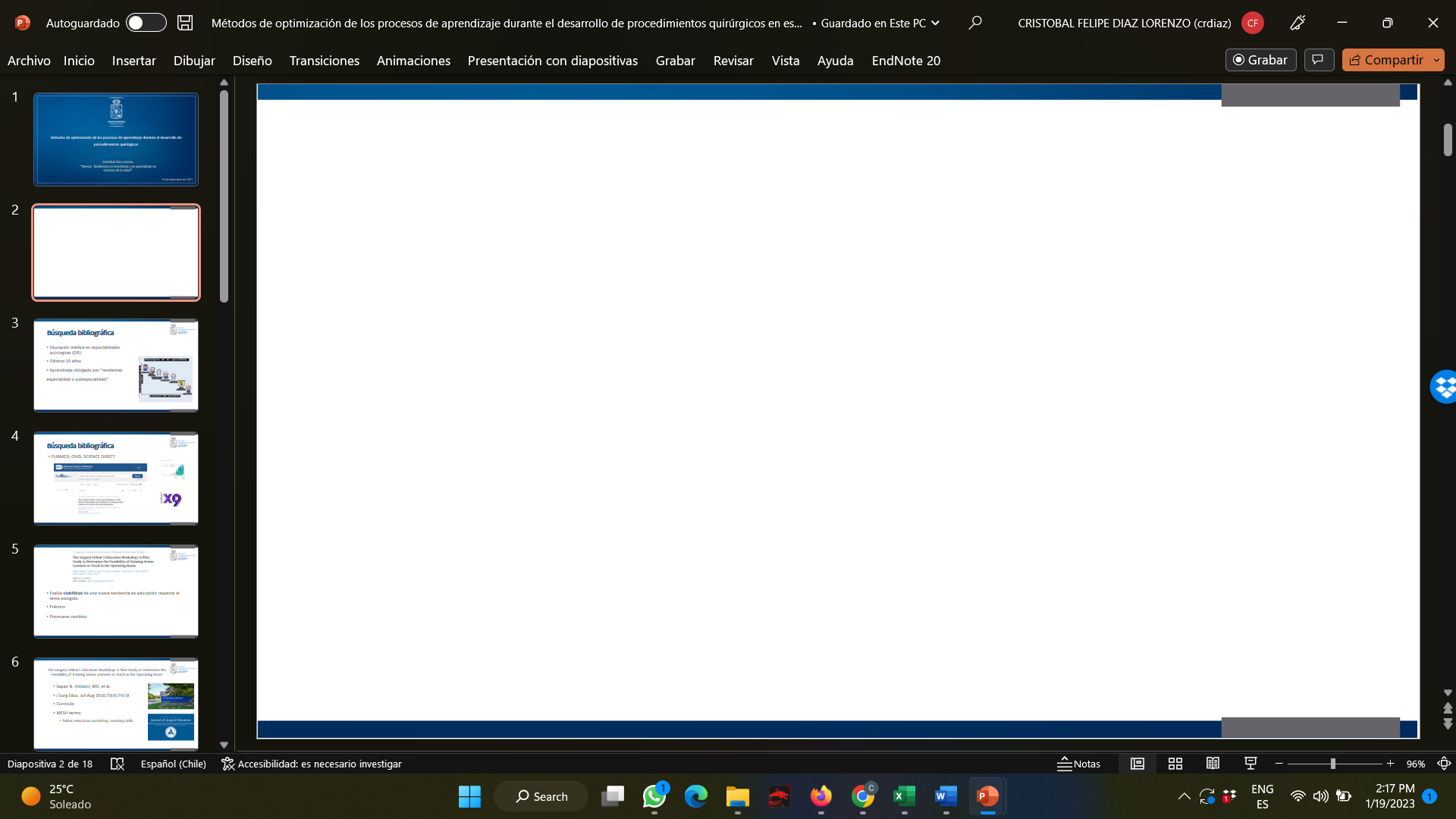 Resultados
Mortalidad 1.4% fx unilateral
Bilateral sin lesiones asociadas 9.8% 
Bilateral con lesiones asociadas 31.6%

Tasa de unión cerca de 100% con CEM
Buenos resultados funcionales
Carga a tolerancia que acelera rehabilitación.
Complicaciones
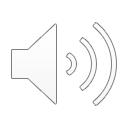 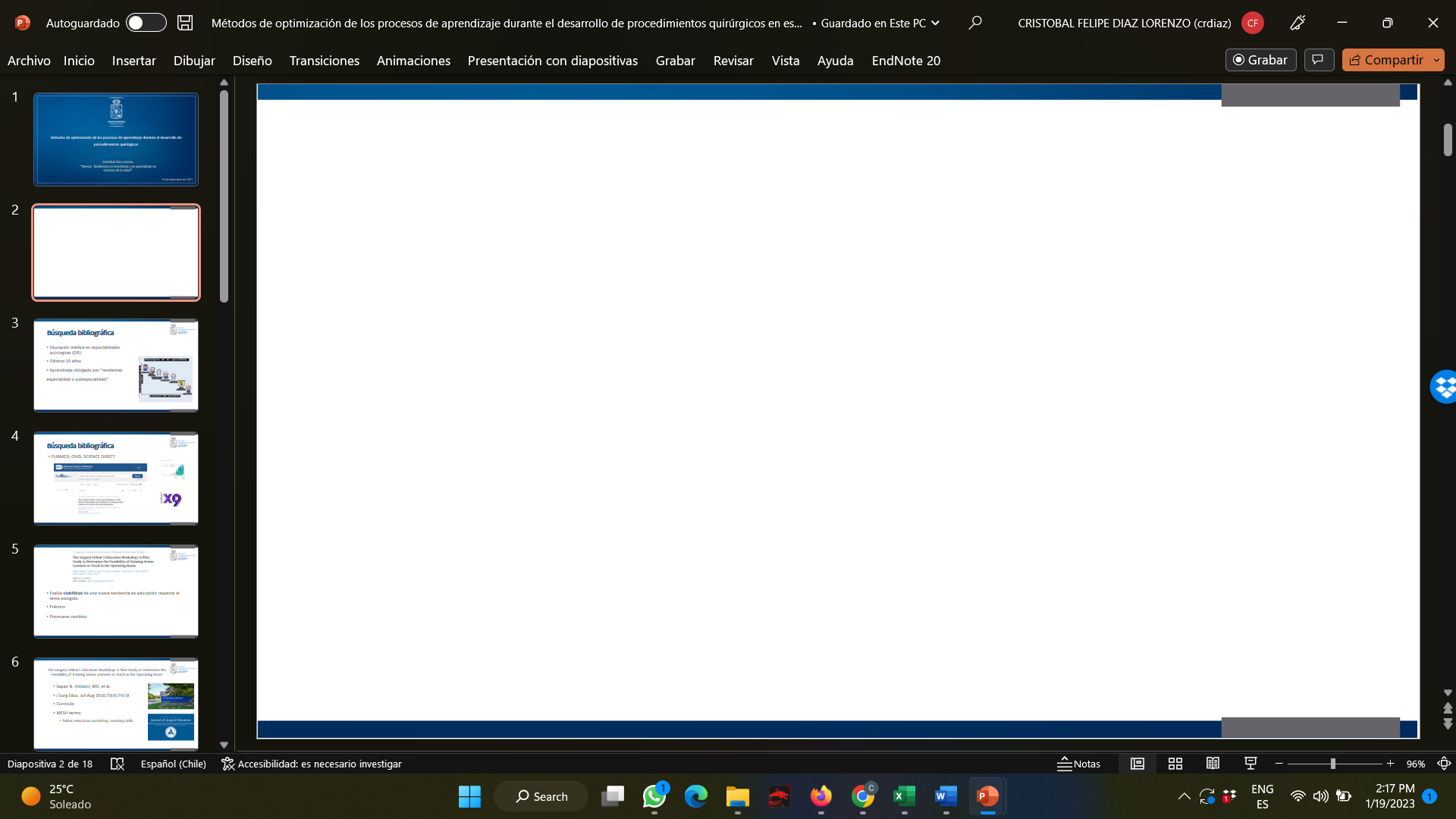 FRACTURA SUBTROCANTERICA
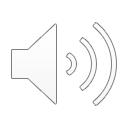 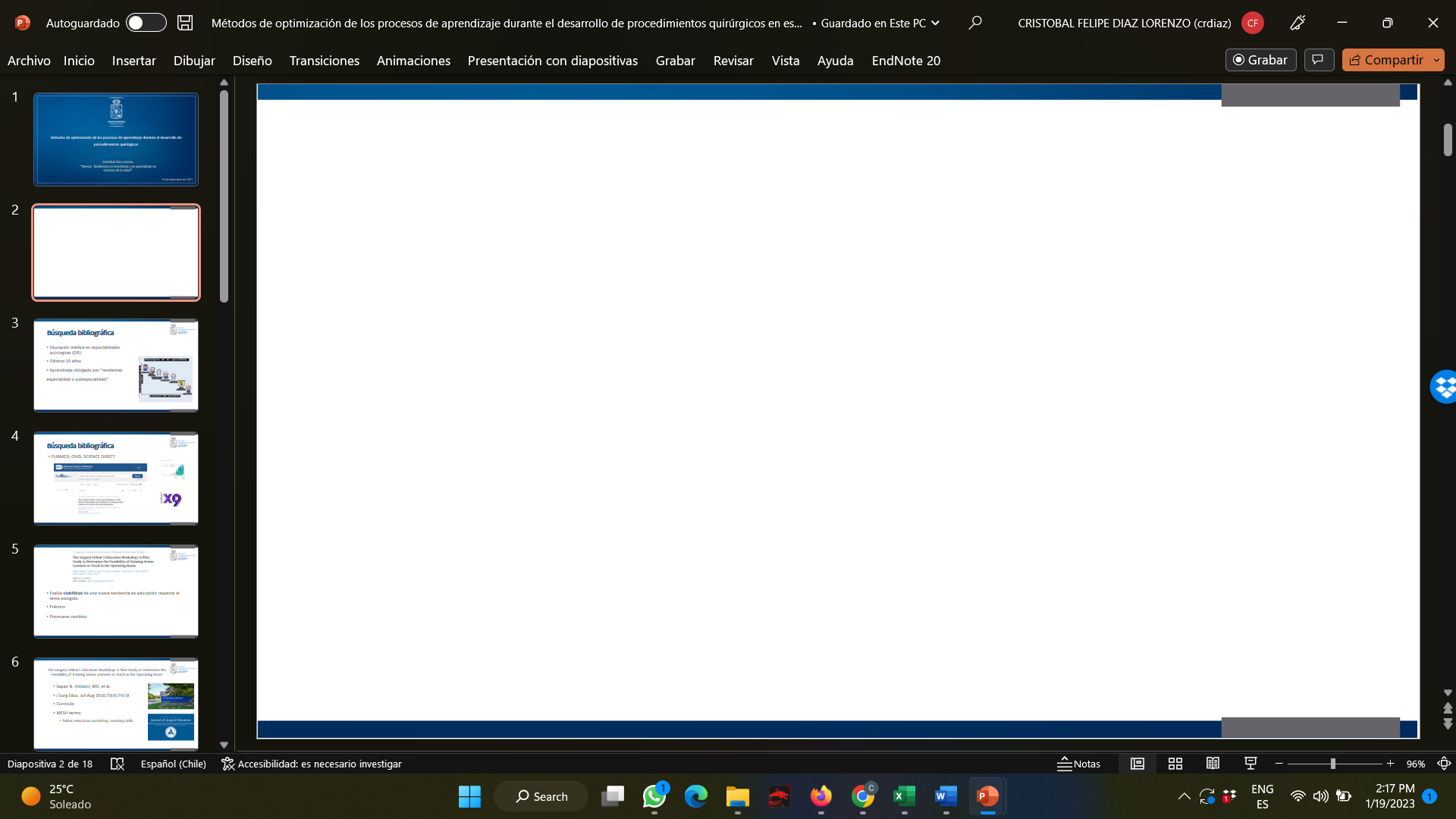 FRACTURA SUBTROCANTERICA
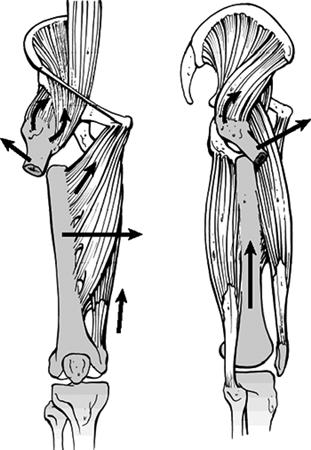 Presentación bimodal
Jovenes – alata energía
Ancianos – baja energía
Bifosfonatos	
7% a 34% de las fracturas de fémur
Dificil tratamiento por fuerzas deformantes
Irrigación tenue
Clavo cefalomedular es gold standard
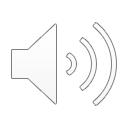 Clasificaciones
AO/OTA
32-A3.1 Simple (A) Transversa (3), Fractura subtrocantérea (0.1)
32-B3.1 Cuña (B) Fragmentada (3), Fractura subtrocantérea (0.1)
32-C1.1 Complejo (C) Espiral (1), fractura subtrocantérea (0.1)
Russel-Taylor
Tipo I: Sin extensión en fosa piriforme
Tipo II: Extensión en trocánter mayor con compromiso de la fosa piriforme
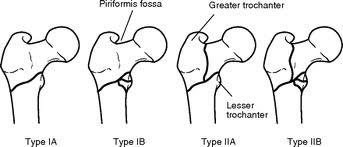 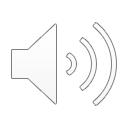 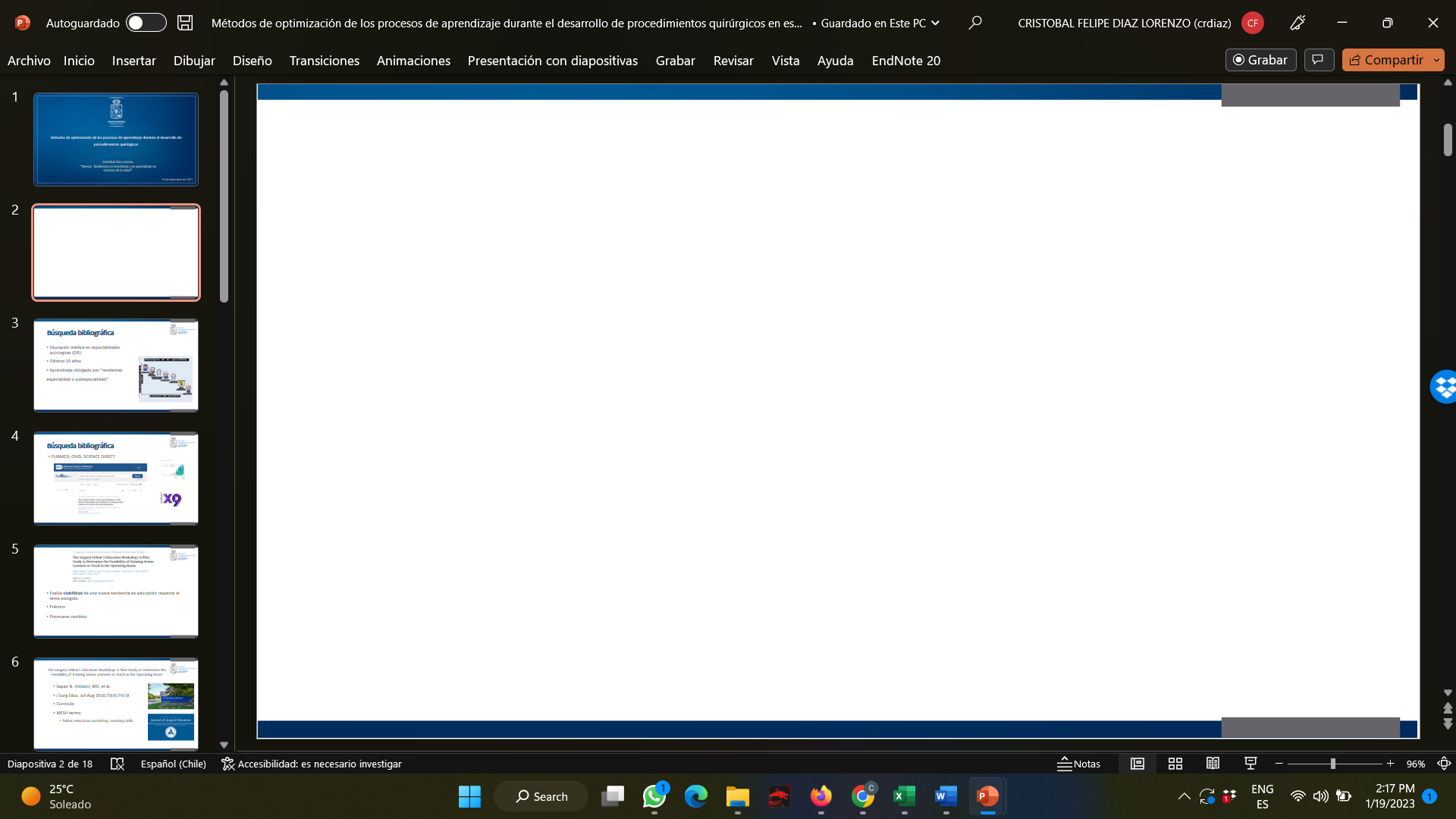 Complicaciones
Malunion en Varo/ procurvatum   
La complicación intraoperatoria más frecuente con el clavo anterógrado de una fractura de fémur subtrocantérea es la malreducción en varo y procurvatum (o flexión)
No union   
puede ser tratado con placa
Permite la corrección de la mala alineación en varo
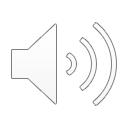 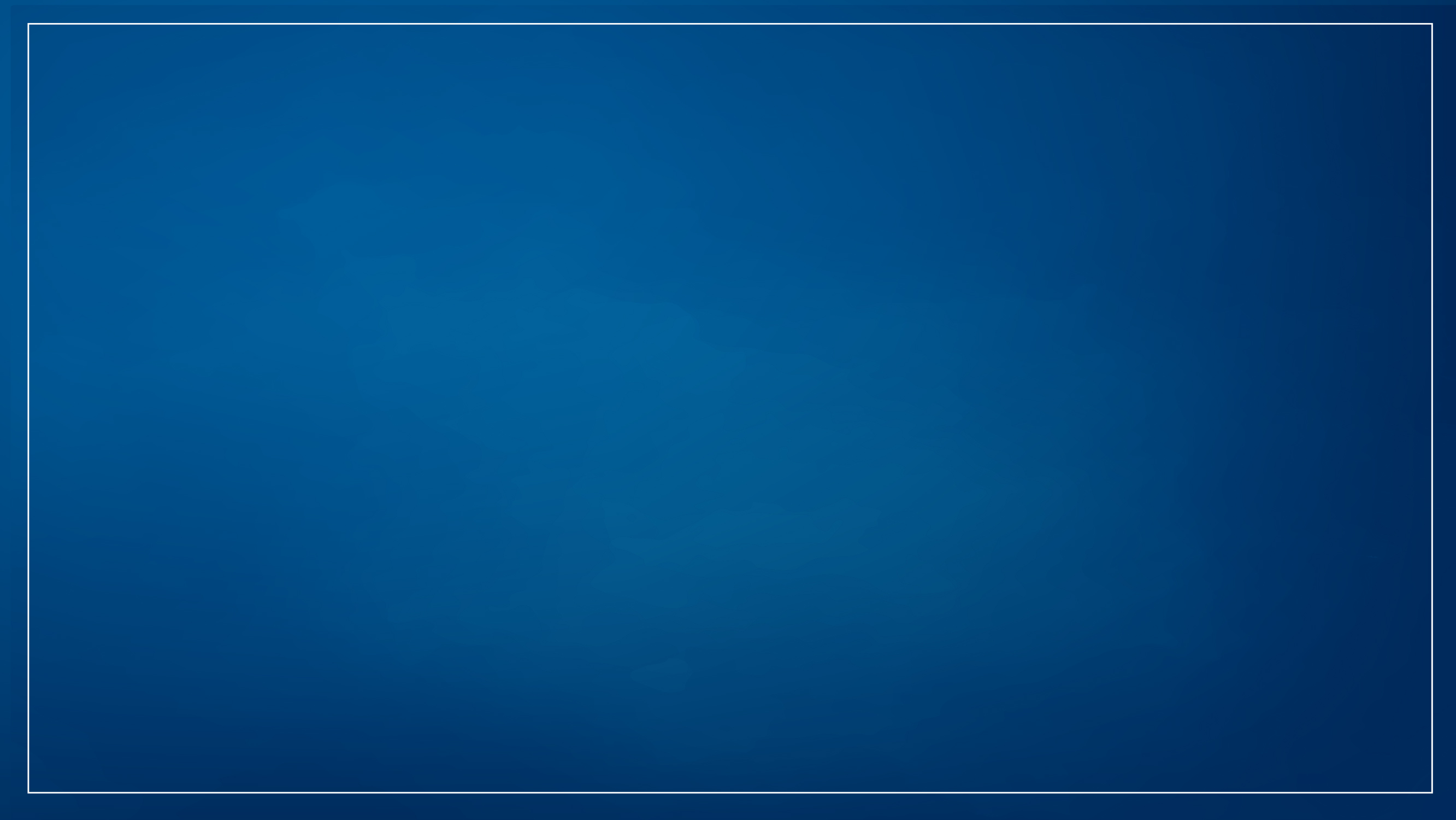 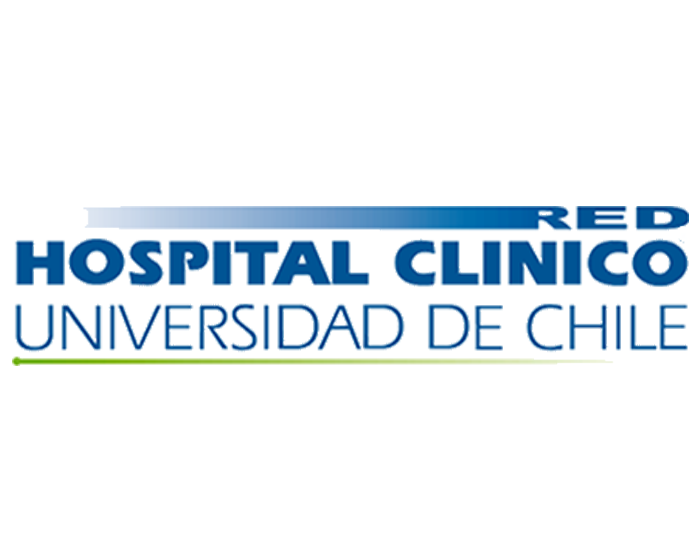 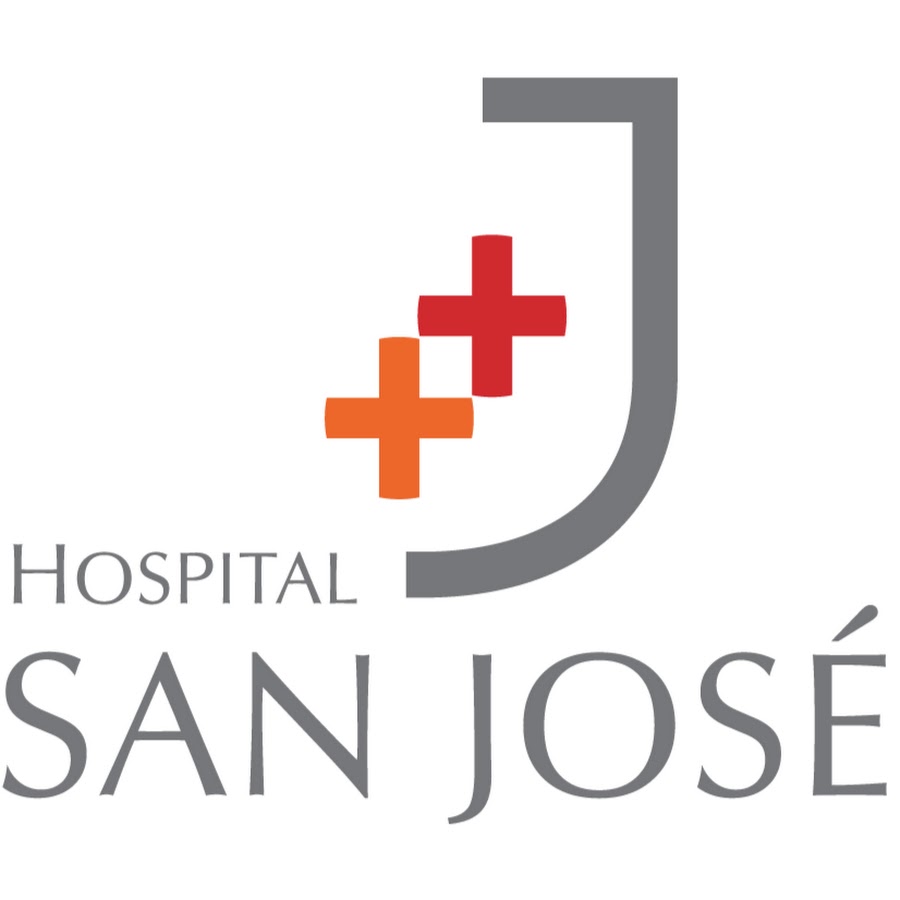 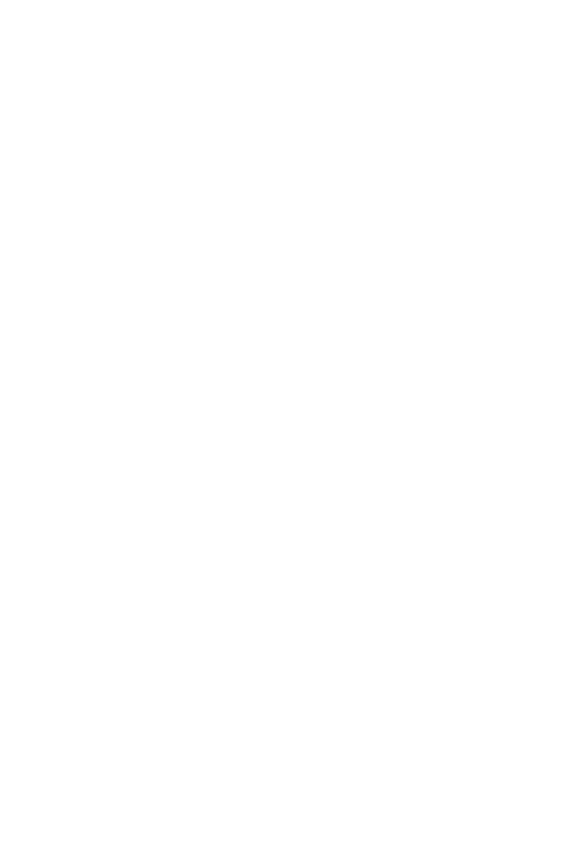 FRACTURA DE FÉMUR
Sebastián León Iglesias
Curso Especialidades Médico – Quirúrgicas I 
Traumatología
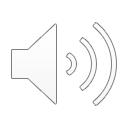 Fecha